Dan sigurnijeg interneta 2015.
Informatika, 8.A
II. osnovna škola Čakovec
Iva Naranđa, učiteljica informatike
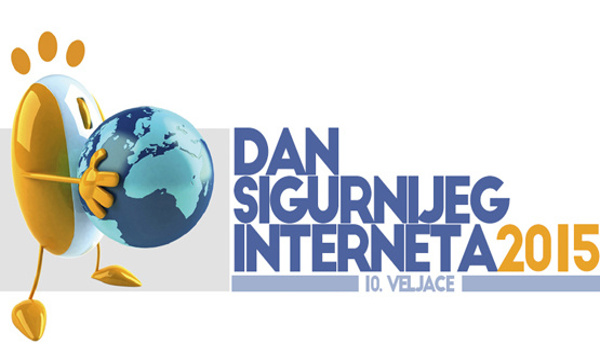 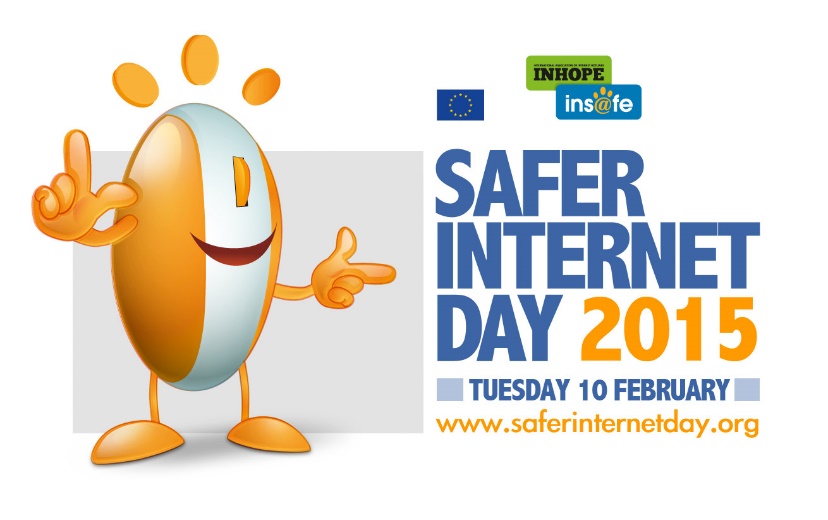 Nastavna jedinica:„Upravljam svojim vremenom”
Anketa je preuzeta iz projekta „Sigurnost djece na internetu”:
		http://www.petzanet.hr/
Anketu je ispunilo 10 učenika osmog razreda.
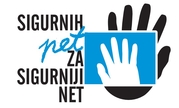 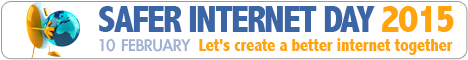 UPITNIK ZA UČENIKE
Pročitaj pitanje i zaokruži odgovor koji najbolje odgovara tvojim navikama vezanima za korištenje interneta u posljednjih šest mjeseci.
Odgovore usporedi s odgovorima roditelja i ovisno o rezultatima, razgovaraj s roditeljima o tome postoji li potreba za mijenjanjem navika korištenja interneta.
Gubim pojam o vremenu kada sam na internetu.
Odlažem učenje i školske obveze zbog interneta.
Kasnije idem na spavanje jer ostajem duže na internetu.
Roditelji mi prigovaraju zbog vremena kojeg provodim na internetu.
Osjećam nervozu, ljutnju ili razdražljivost kada moram prekinuti online aktivnost.
Radije provodim vrijeme na internetu nego s prijateljima i obitelji.
Razmišljam o povratku na Internet za vrijeme obroka ili neke druge aktivnosti.
Na internetu ostajem duže nego što mi je dopušteno.
Zbog interneta zanemarujem aktivnosti kojima se bavim u slobodnom vremenu.
Bolje se osjećam kad sam na internetu.
Ne govorim istinu o vremenu kojeg provedem na internetu kada nema nikoga kod kuće.
Rezultati
Ako je više od 5 odgovora „ČESTO“ ili više od 8 odgovora „PONEKAD“ vrijeme je za ozbiljan razgovor o promjeni navika korištenja interneta i postavljanju pravila za uravnoteženi raspored vremena i aktivnosti.
Od 10 anketiranih učenika:
niti jedan učenik nije imao više od 5 odgovora „ČESTO”
jedan učenik imao je 9 odgovora „PONEKAD”
tri učenika imala su 8 odgovora „ČESTO” ili „PONEKAD”
Rezultati upitnika za učenike: